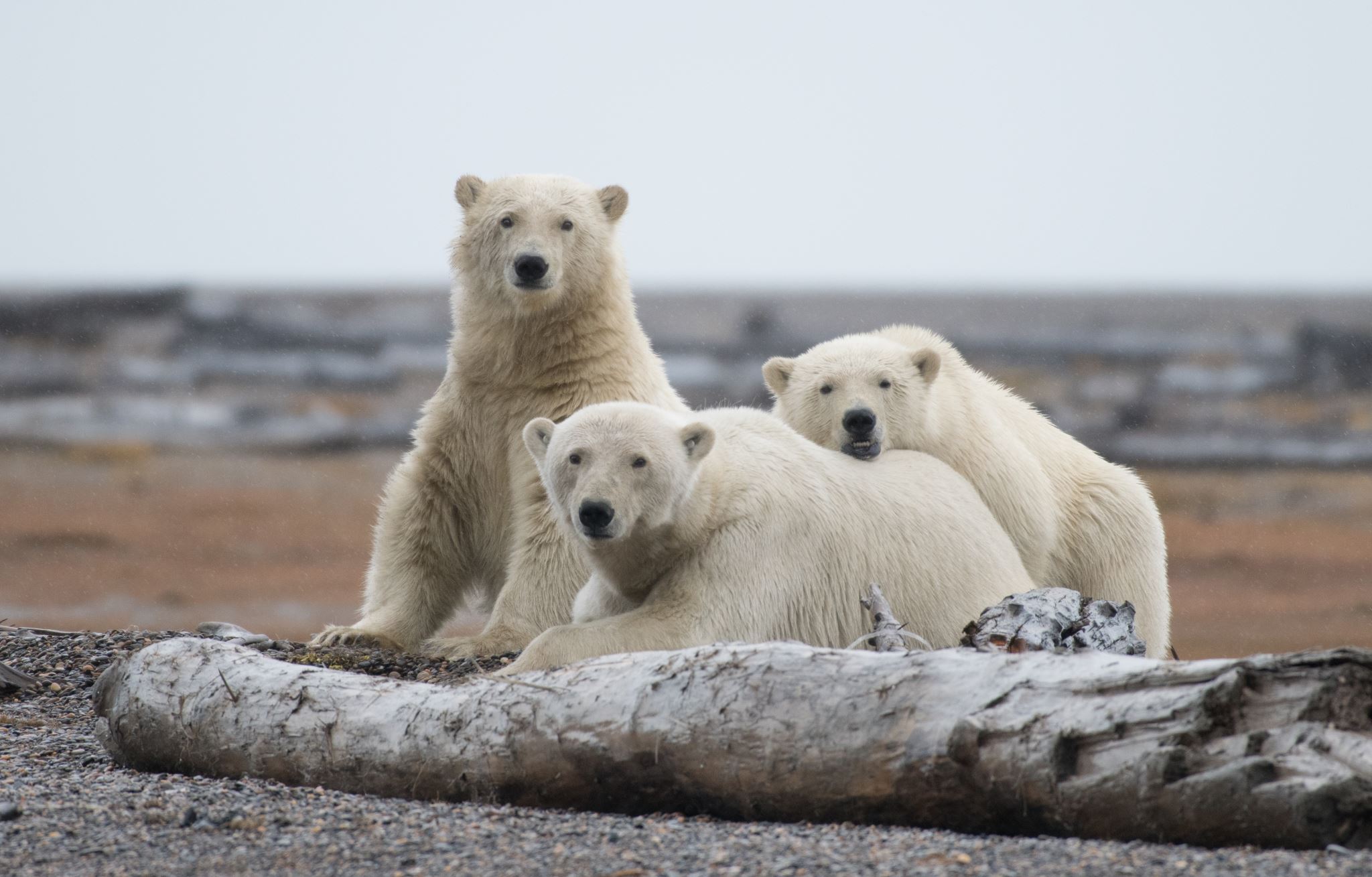 Extinction
How do animals “know” when a schedule is on extinction?
Remember
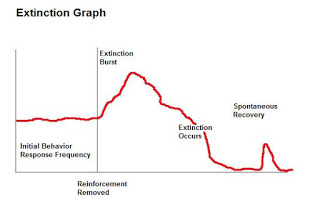 Operant conditioning extinction differs from classical conditioning extinction

During extinction, responding decreases to baseline levels for both classical and operant conditioning

BUT: Operantly conditioned behavior shows:
Transient increase
Extinction induced aggression

Question is: Why!?!
Neuringer, Kornell & Olufs, 2001
2 groups of rats
Examined response variability

Experimental chamber:
2 response levers: one lever on opposite walls (front and back)
During reinforcement: 3 responses in row to obtain food pellet (in any combination)

One group reinforced for variability of responses
Got food only if sequence was different that what did on an earlier trial

Second group: just any 3 responses

Then both groups shifted to EXT condition:

Predictions on rate of EXT in each group?
Examined 
Last 4 sessions of reinforcement phase
First 4 sessions of EXT

Rats in variability group
 INCREASED variety of responses during initial extinction, 
But reduced responses overall (as predicted by extinction)

Rats in control group showed increase in variability as well! (but never reinforced for variability)
Results:
So: Why is this study important?
Emotional effects of Extinction
What happens to learning during EXT?
Extinction and Spontaneous Recovery
Renewal of Responding
Renewal	 
Recovery of excitatory responding to an extinguished stimulus 
Produced by a shift away from the contextual cues that were present during extinction.

Responding will recover from extinction if extinction trials occur in a contextually different situation than original training
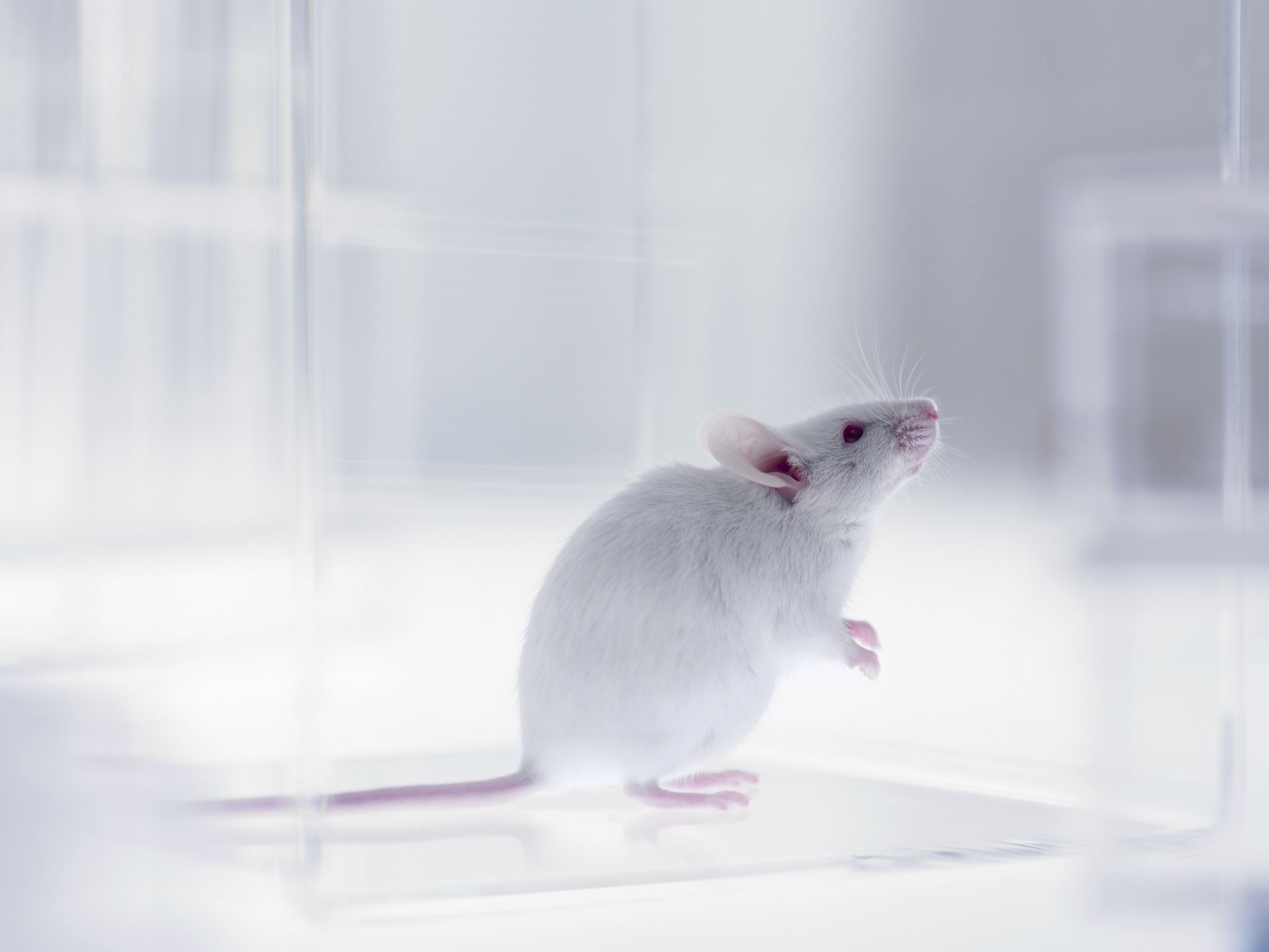 Renewal of Responding
Bouton and King, 1983
Used conditioned suppression to study acquisition and extinction of conditioned fear in rats

Rats first trained to press response lever for food 

Then paired CS with foot shock:
Trained in 1 of 2 operant chambers
Shock condition had distinctively different contextual cues
Renewal of Responding
Bouton and King, 1983
Rats assigned to 1 of 3 groups for extinction phase:

2 groups: 20 EXT trials  of CS but no shock
Group A: extinction in SAME context as original fear conditioning

Group B: extinction in different
 context as original fear conditioning

Group C: no extinction trials = control group
Renewal of Responding
Results:
Great suppression at start of EXT for both groups A and B

NEXT: after EXT trials in either distinct or similar context: gave a series of test trials in ORIGINAL setting

LEAST suppression for group that received training in different context

Training in different context  resulted in less generalization
Renewal of Responding
Why?

Renewal effect occurs because memory of extinction is specific to cues that were present during extinction trials

Shifting away from the context of extinction disrupts memory of extinction

Appears that original learning of response-reinforcement is better remembered than sequence of extinction
Renewal of Responding
Reinstatement
Reinstatement
What happens to R-Sr relation during EXTINCTION?
Ostlunk & Balleine, 2007
Rats trained to lever press for 2 reinforcers:
1 lever = food pellet
1 lever = sugar water

Quick extinction procedure for BOTH

Then gave 1 reinforcer for next lever press on either food lever or water lever
If food given: Responding on that lever increased
If water given: Responding on that lever increased

NOT both or random lever: Rats remembered which lever that reinforcer was for!
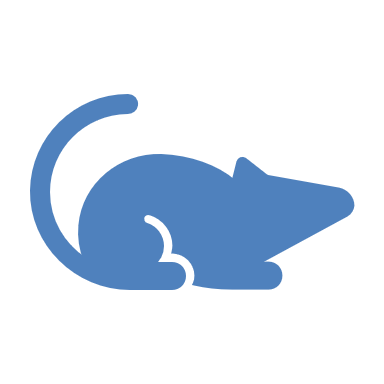 Enhancing Extinction
Number and spacing of EXT trials
Reduce Spontaneous Recovery
Reducing Renewal
Present 2 stimuli at same time that both have undergone EXT: 
Deepens the extinction cues for BOTH cues

That 2 extinction cues increases the level of extinction suggests that extinction operates in an error-correction process (e.g., RW model)
If organism responds and gets what expected- no change
If organism responds and gets MORE than expected- more responding
If organism responds and gets LESS than expected- EXT
2 cues provide better signaling of the outcome!
Compounding Extinction Stimuli
Compounding Extinction Stimuli
VERY interesting prediction here for treatment of fear:
Conditioned inhibitor cue = “don’t do that” or “bad thing won’t happen” cue

If EXT cue is compounded with (given with) a conditioned inhibitor cue during extinction training:

Conditioned inhibitor = signal for ABSCENCE of a US

That is….

Conditioned inhibitor  safety signal indicating that the aversive US won’t happen
IF safety signal is compounded with (given with) the fear stimulus during extinction:
Absence of US (fear) is fully predicted by safety signal

Safety signal = no fear signal

Won’t be any feedback error to encourage learning that the fear stimulus no longer ends in shock

Instead, learned that the safety signal predicts no fear
Haven’t learned that the fear stimulus no longer predicts fear
No extinction happens to the fear stimulus
Compounding Extinction Stimuli
Compounding Extinction Stimuli
Compounding Extinction Stimuli
Inhibitory S-R associations are critical
Remember: learning involves S-O, R-O and S-R associations
Stimulus-Outcome (consequence)
Response- Outcome (consequence)
Stimulus-Response
What IS learned in EXT?
Extinction procedures appear to not change S-O and S-R associations of original learning

Instead: Changes in S-R associations occur
Non reinforcement produces inhibitory S-R associations

Nonreinforcement of a response in the presence of a specific stimulus produces an inhibitory S-R association that serves to suppress that response whenever that S is present

What? Learn “don’t respond when presented with that S”
What IS learned in EXT?
Inhibitory S-R associations
This helps to explain frustration and aggression
Expect that S will have a certain outcome
During extinction, that outcome for S changes

Omission of expected reward creates disappointment and frustration

Nonreinforcement triggers aversive frustrative reaction, which in turn discourages responding
What IS learned in EXT?
IF assume that decline in responding during EXT is due to frustative effects of an unexpected loss of reinforcement…

Then would expect more rapid extinction following training that establishes GREATER expectations of reward.

This is supported by data showing the 
Overtraining extinction effect
Magnitude reinforcement extinction effect
Partial reinforcement extinction effect (PREE)
Pardoxical Reward Effects
Less persistence of instrumental behavior in extinction following training with a large reinforcer 

More persistence of responding with a small or moderate reinforcer. 

Effect is most prominent with continuous reinforcement.

The bigger the reward for responding, the faster you quit when the reward stops coming.
Magnitude Reinforcement Extinction Effect
Less persistence of instrumental behavior in extinction (faster extinction) following extensive training with reinforcement than following only moderate levels of reinforcement training. 

Again, effect most prominent with continuous reinforcement

The more you train, the faster you quit when the reinforcement goes away!
Overtraining extinction effect
Extinction occurs at different rates depending on the schedule:
Continuous reinforcement: FAST extinction

Partial reinforcement schedules: SLOWER extinction

Variable schedules show slower extinction than fixed (rate or time) schedules.
Partial Reinforcement Extinction Effect: PREE
Partial Reinforcement Extinction Effect: PREE 
Used to describe greater persistence in instrumental responding during extinction after partial (or intermittent) reinforcement training 

Faster extinction after continuous reinforcement training.

Partial reinforcement schedules show RESISTANCE TO EXTINCTION
Partial Reinforcement Extinction Effect: PREE
Several theories to suggest PREE and similar effects:
Discrimination hypothesis
Frustration theory
Sequential Theory
Behavioral momentum
Why do we get these effects?
Discrimination hypothesis: Mowrer and Jones 1945
In order for subjects’ behavior to change during extinction, the subject must be able to discriminate the change in reinforcement contingencies

With CRF: This is immediately noticeable

With PRF: not immediately noticeable
More discriminative on fixed schedules
Less discriminative on variable schedules

Evidence does not completely support this
Discrimination and Frustration
Capaldi, 1966

Responding during extinction will be:
Rapid if the stimuli present during extinction are different from those that occurred during reinforcement

Slow if the stimuli are similar to those that occurred during reinforcement.

Get more resistance to extinction if the stimuli remain the same between reinforcement and extinction

More specific than the discrimination hypothesis, in that states WHEN discrimination is likely to occur
Generalization Decrement Hypothesis
Sequential theory: Memory of reward vs. non reward
Cognitive theory

Fast extinction after CRF
Extinction occurs quickly because the instrumental response has NOT been conditioned to the memory of nonreward

Slow extinction during PREE 
Extinction is slowed after partial reinforcement because the instrumental response becomes conditioned to the memory of nonreward.
Sequential Theory
Our behavior continues unless we have a cue or a “Reason” to alter it

Keep going unless otherwise signaled to change!

Our behavior has momentum
May be an alternative way to think about all of this
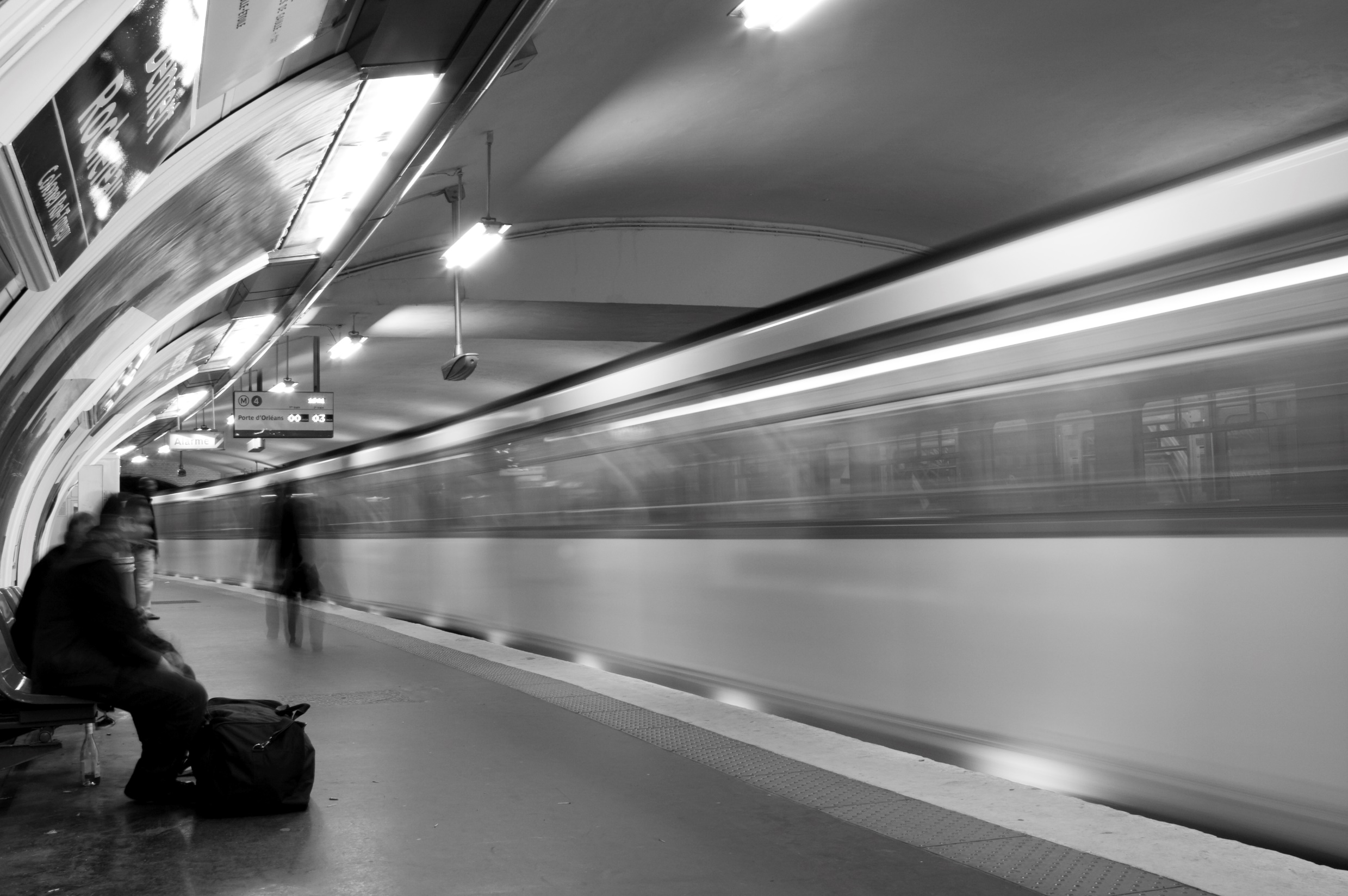 Behavioral Momentum
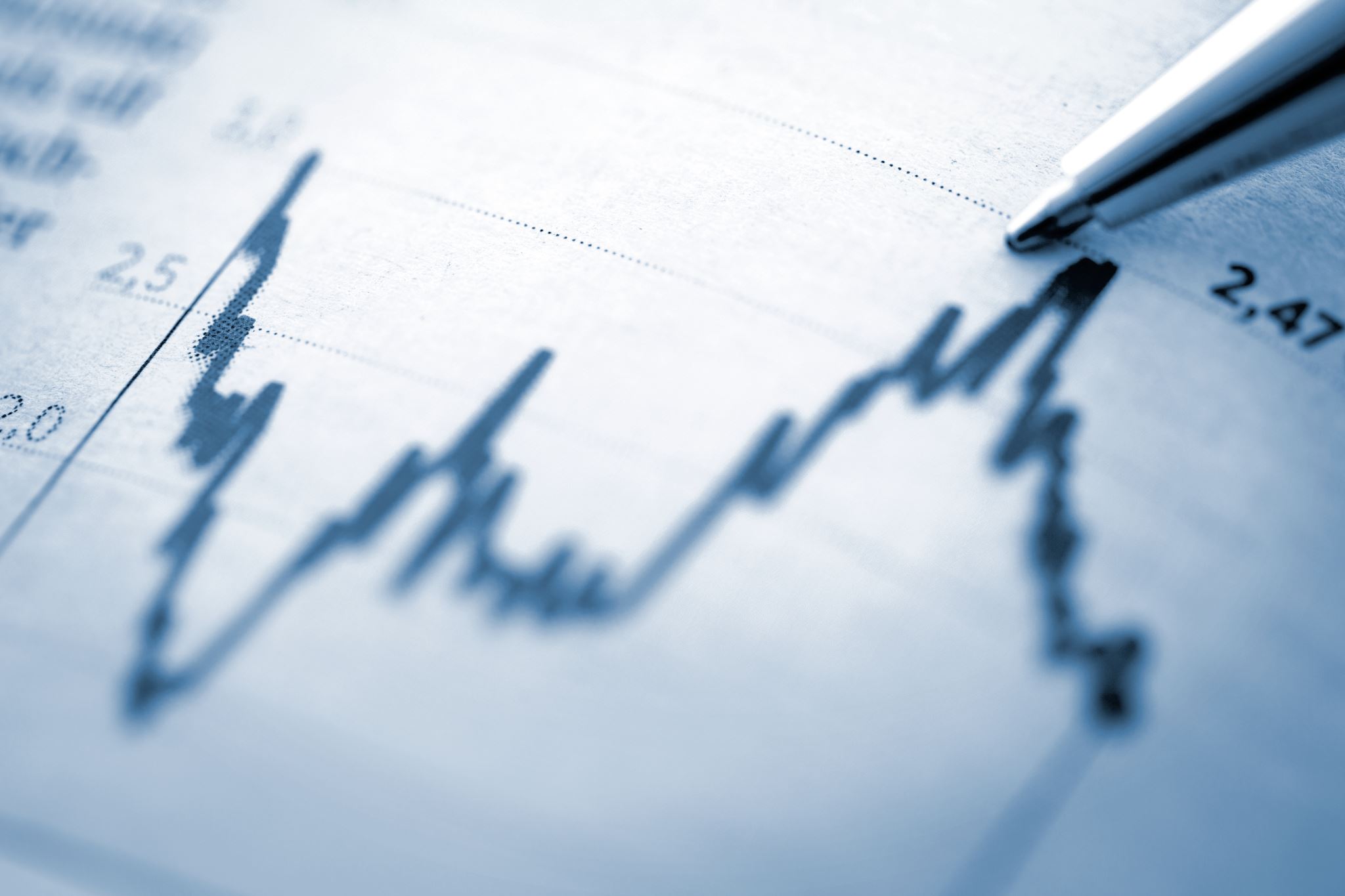 Behavioral Momentum
Behavior has both speed and mass
The better learned the response, the harder it is to stop (MASS)

The higher the rate of reinforcement, the harder it is to stop (SPEED)

The hardest behavior to stop is one that is well learned with a high rate of reinforcement!

A behavior will continue unless it meets something that disrupts it!
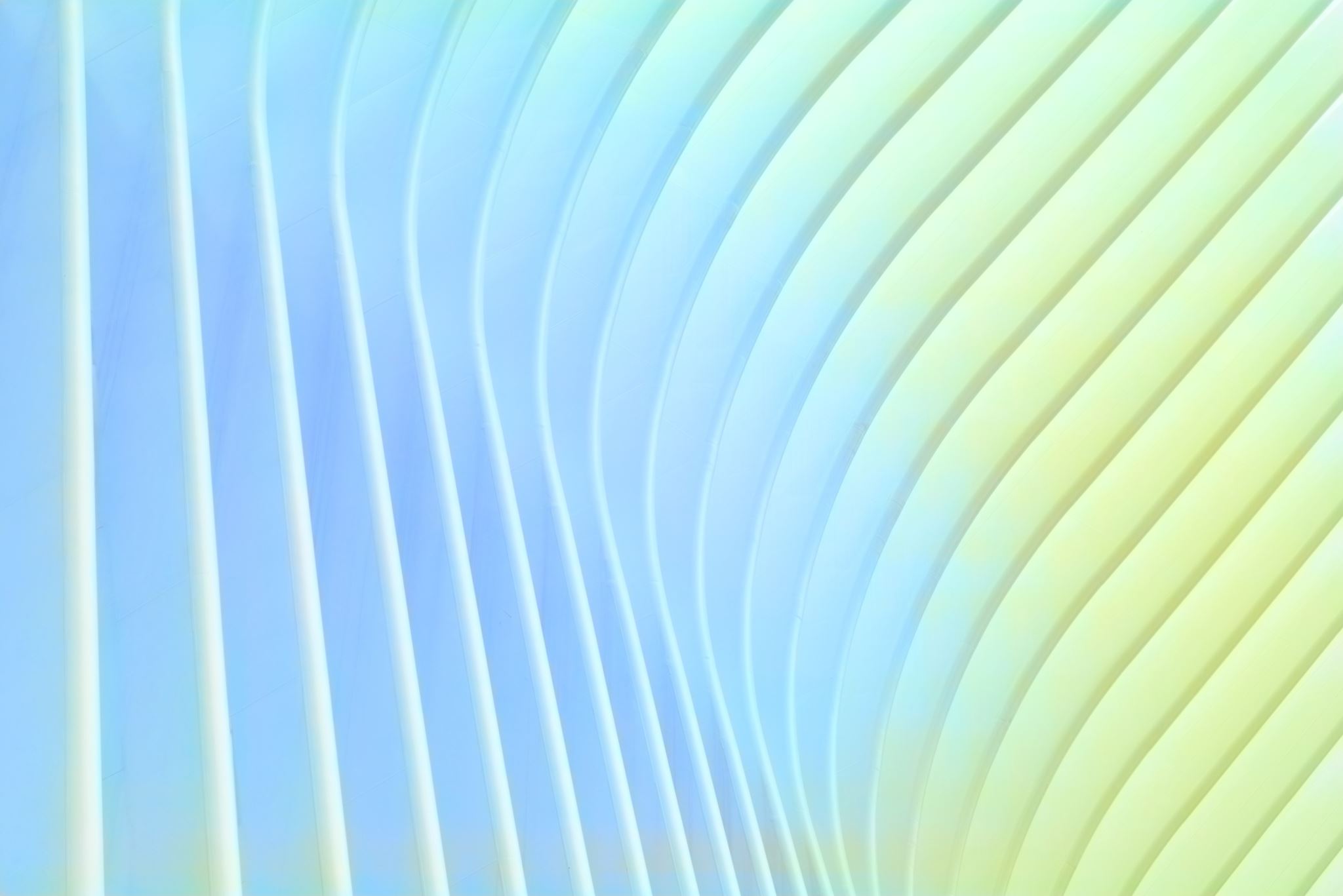 But think carefully about this
Behavioral Momentum
Suggests that PREE occurs because the animal has a high momentum of responding and it is more difficult to stop this momentum

Two major conclusions about behavioral momentum
Behavioral momentum is directly related to the rate of reinforcement

Behavioral momentum is not tied to response rate alone!
Behavioral Momentum
What can disrupt behavioral momentum? 
Extra food between experimental sessions

Drugs that alter value of reinforcement

Introduce alternative sources of reinforcement

Anything that devalues the S-O relationship!
Behavioral Momentum
Timberlake and Lucas 1985:
Ball bearing studies

Rolled ball bearing across cage; rats had to let it go past to receive reinforcer

Played with the ball bearing, slowing reinforcement

During extinction (ball bearing but no food): played with ball bearings MORE
Behavioral Momentum
Suggested that animals show strong patterns of behavior that may interfere and thus slow the extinction process


Innate behavior (instinctive drift) was a disruptor for learned behavior; disrupted the behavioral momentum
Why is behavioral momentum important?
Give easy requests, then a harder request
Foot in the door in social psychology is an example of this
Give a little bit, give a little bit, then ask for a lot!

High-Probability Command Sequence (HPCS)
Give 3 to 5 high probability cues followed by a low probability cue

E.g., 5 easy math problems, then a harder problem

Got your flow going on the easy ones, so enough momentum to get through the hard ones

Simon Says!

Walk for 20, run for 10
Bottom Line
Rate of extinction is affected by:
Discriminability of the situation
Previous experience with non-reinforced responding
Possibly, memory of non-reinforced responding

Why frustration?
Not getting what expected
MORE Bottom Line
Because of the contingency between response and reinforcer:
Subject “controls” responding, and thus reward

During EXT: this contingency is disrupted

But it is the S-O relationship that is disrupted
The Stimulus no longer predicts the Outcome: Stimulus no longer predicts reward!
That pisses the organism off!
Bottom Line
Subject becomes “frustrated” and 
Tries other responses
Increases magnitude of responding
Increases intensity of responding
Pushed into fear/flight/fight sequence: aggression is elicited
Aggression interferes with responding

S-O relation takes on new meaning IN THAT CONTEXT
Be sure to use:
Lots of EXTINCTION trials
Massed trials
Many training, extinction, retest trials

Alter the cues that predict extinction so they become contextual cues

Then generalize those cues to all the situations that EXT should be in effect

Remember the organism doesn’t forget the old S+:R-O situation, so if that reoccurs, the old response comes back!
To make EXT effective:
So… what DO we know about EXT?